TOÁN 1
Tuần 26
Bài 57: PHÉP TRỪ DẠNG 17 - 2
(Tiết 1)
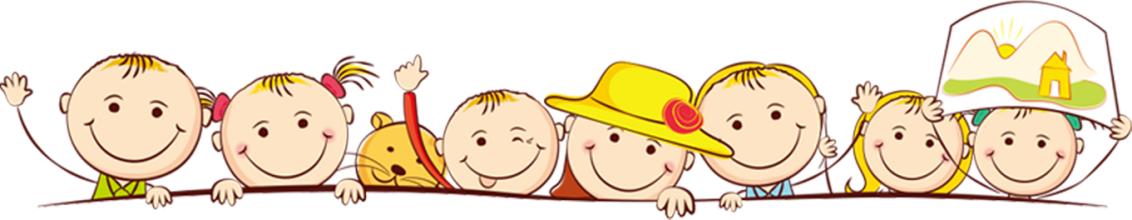 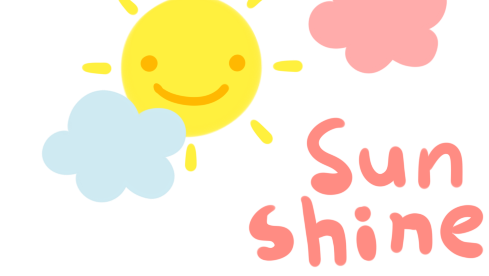 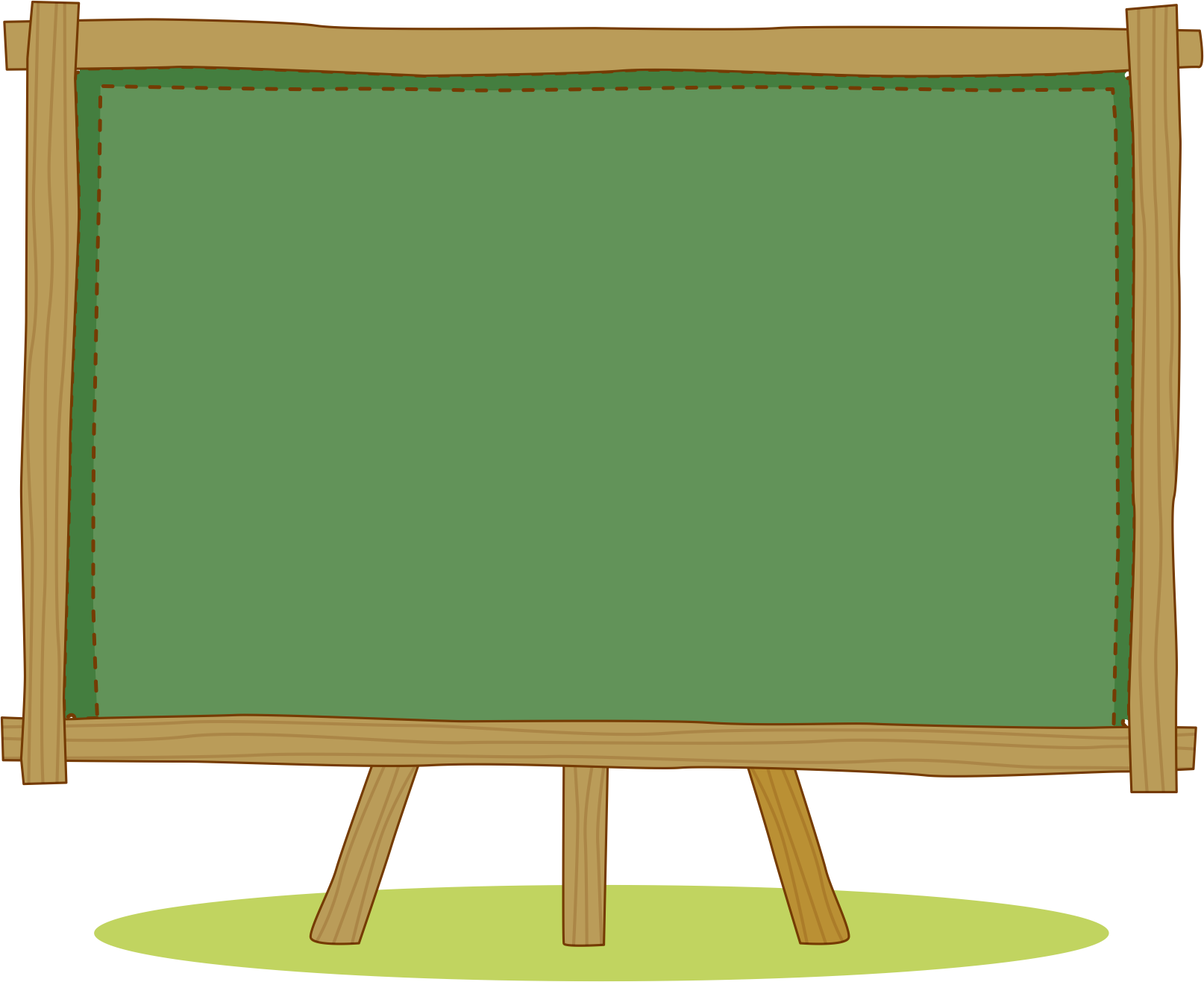 KHỞI ĐỘNG
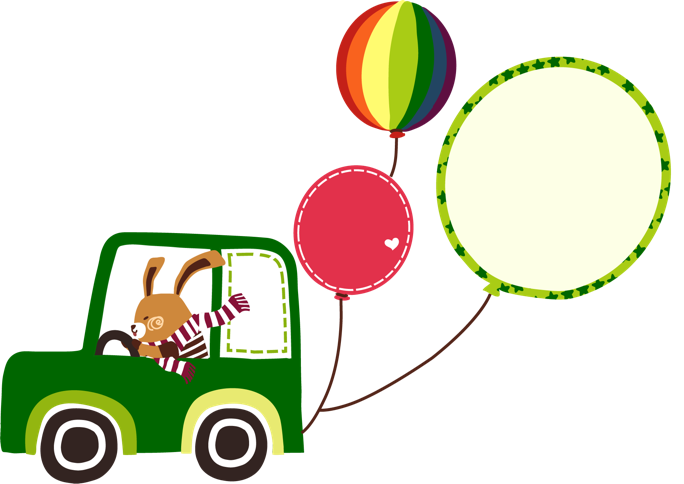 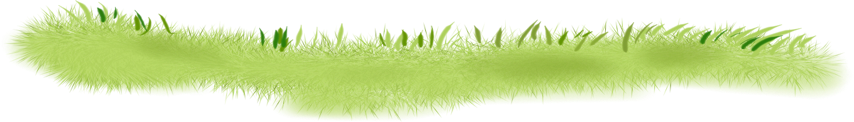 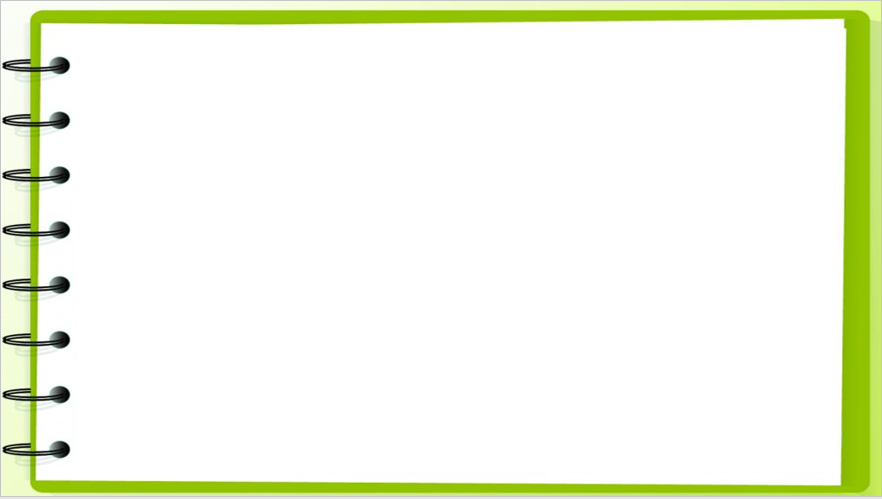 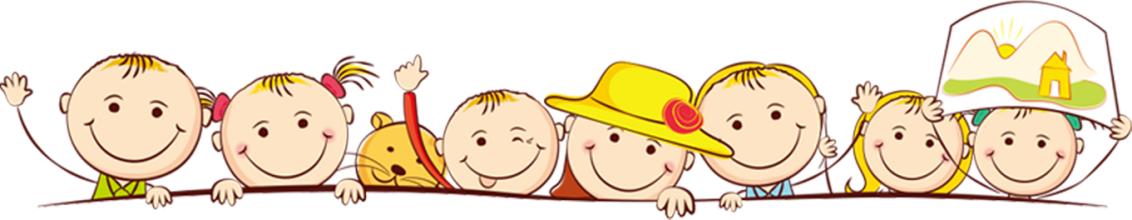 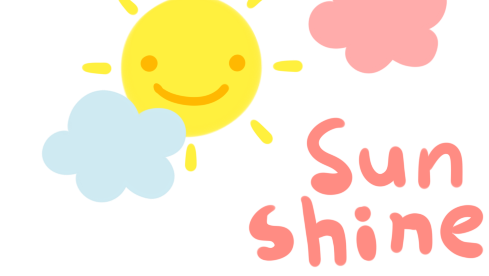 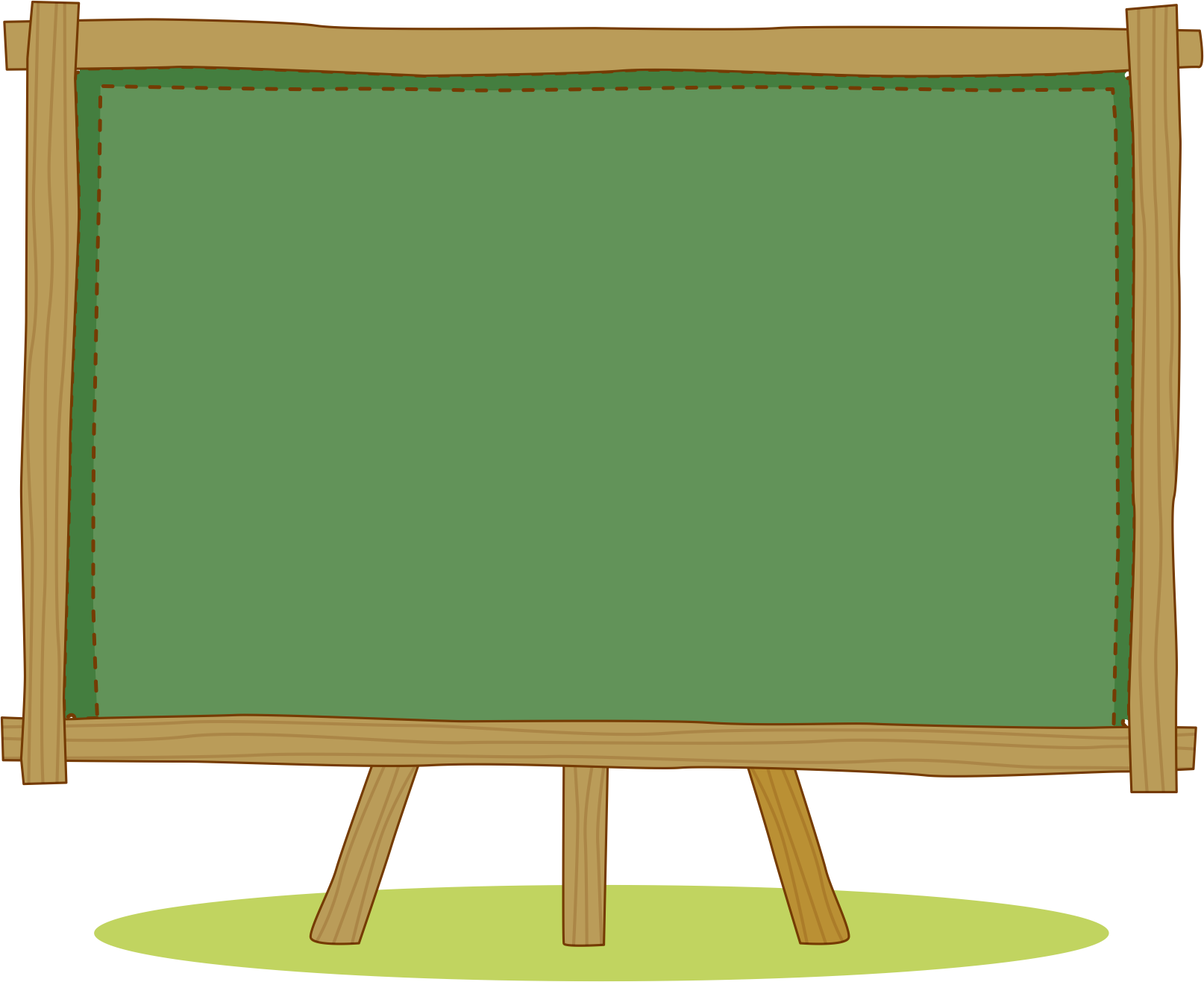 HÌNH THÀNH
 KIẾN THỨC
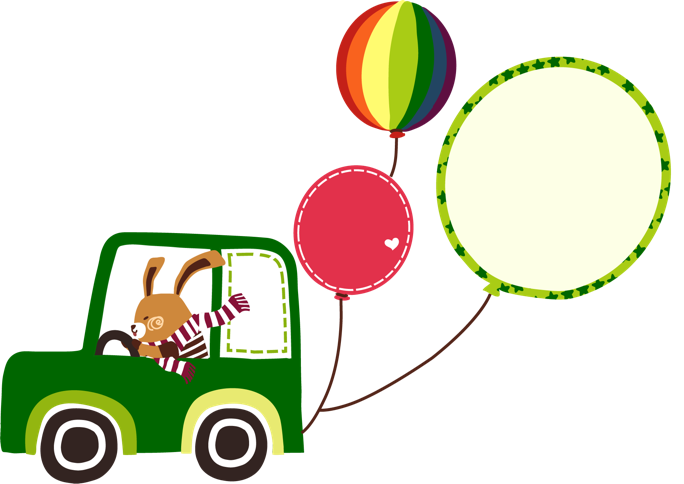 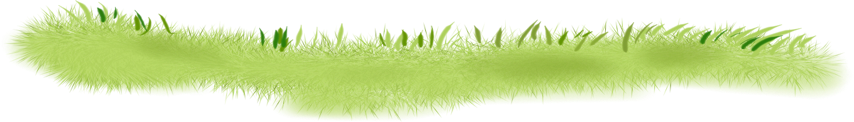 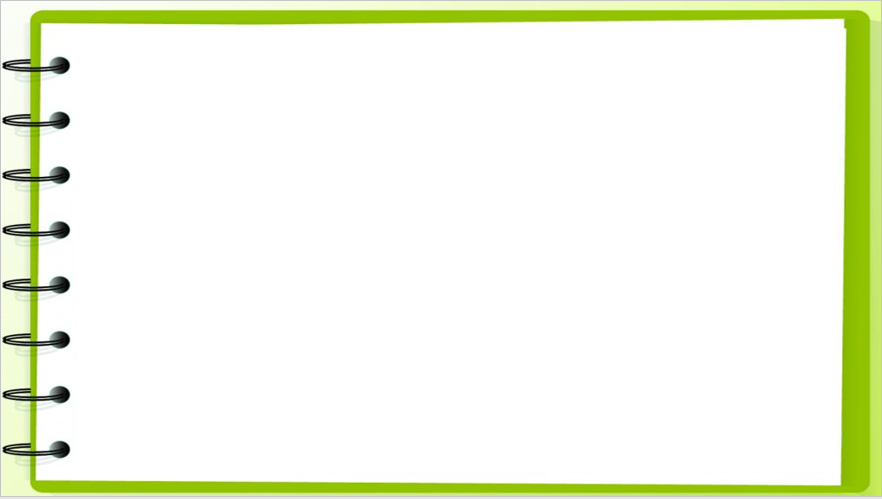 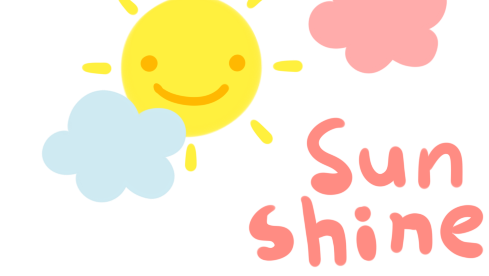 -
2
15
17
=
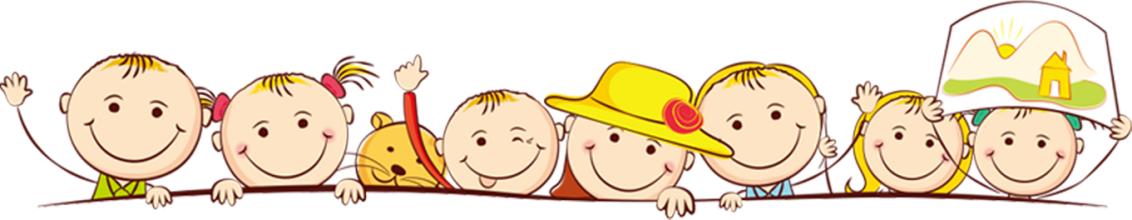 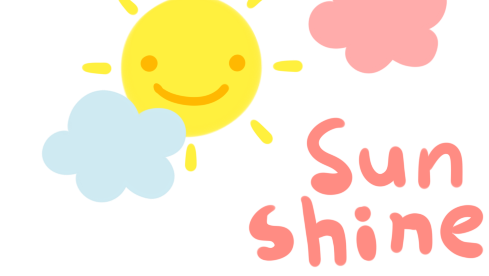 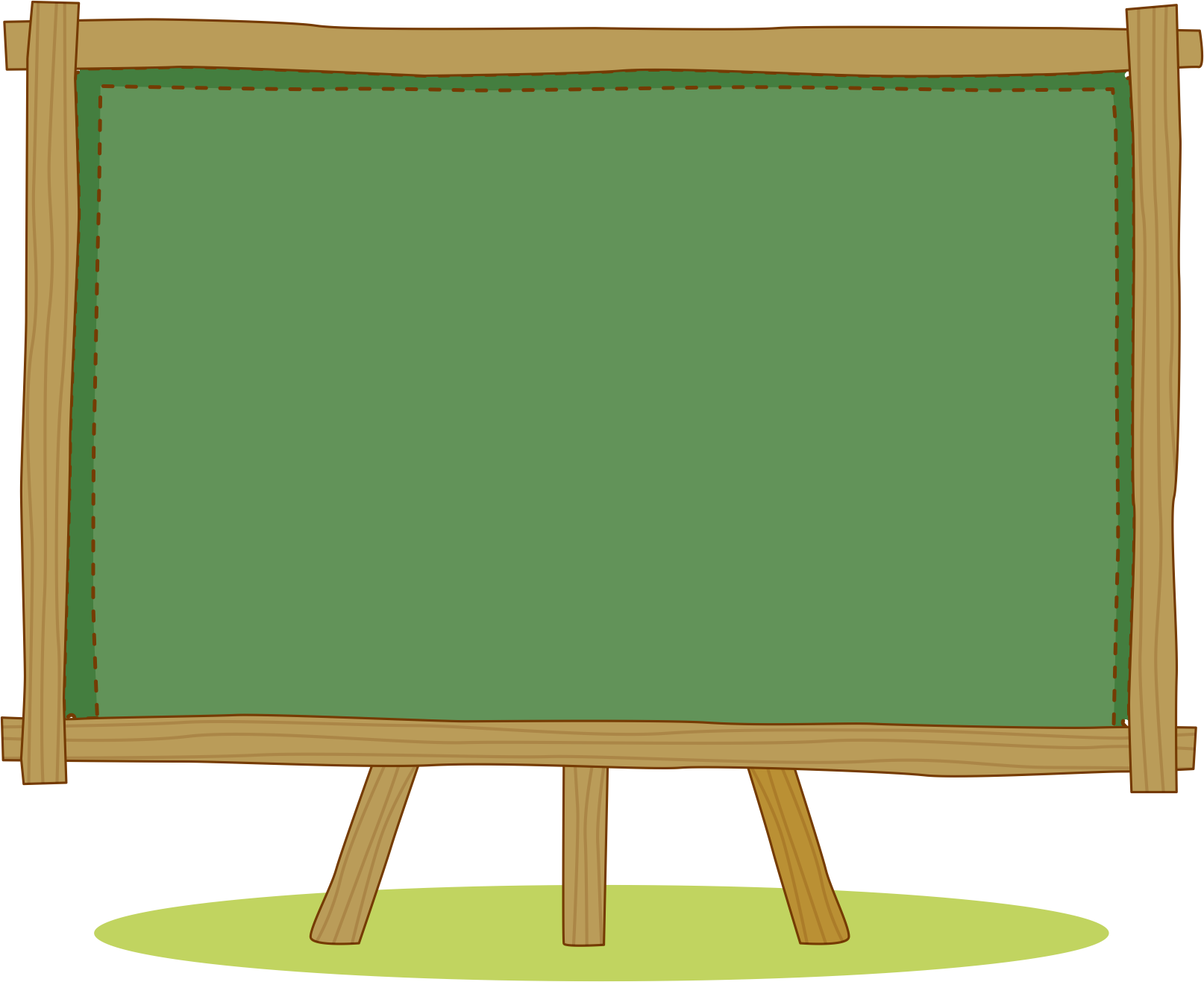 LUYỆN TẬP
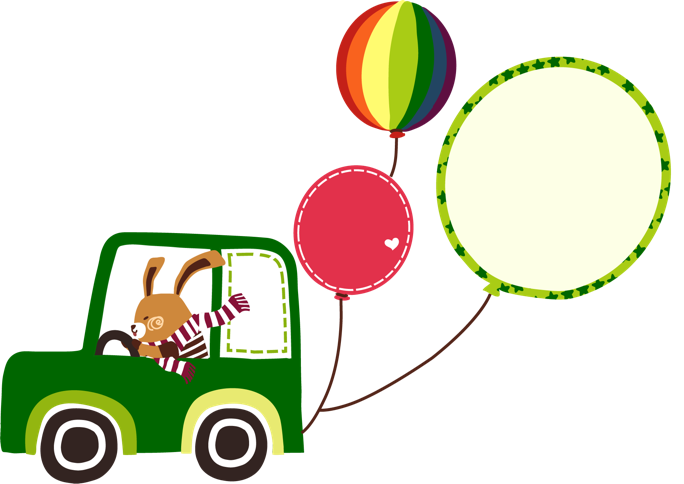 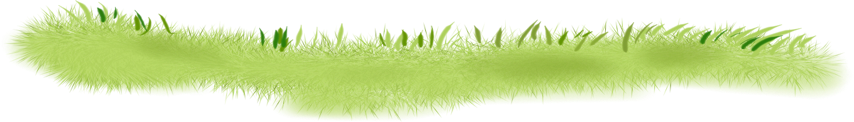 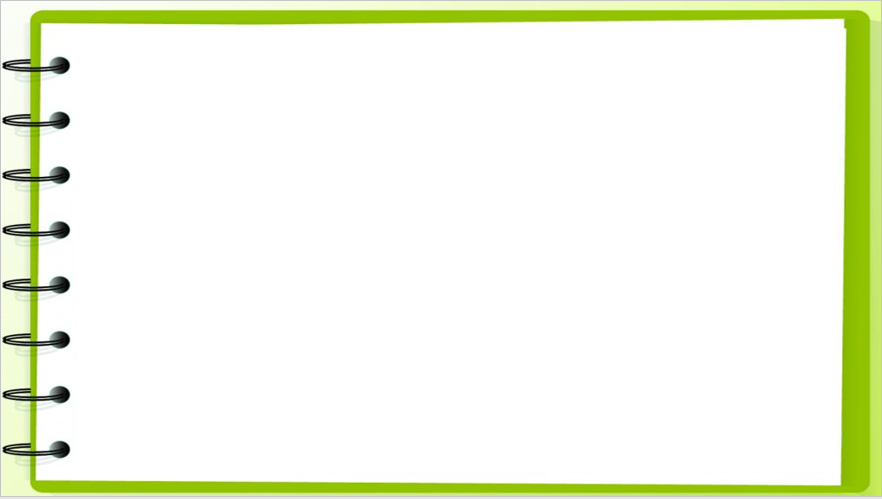 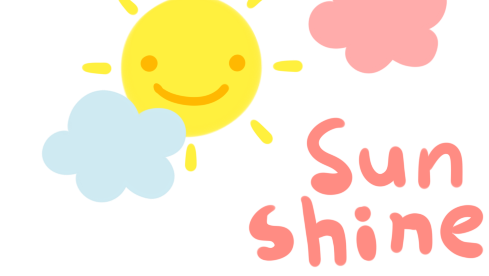 1
Tính :
14 - 2 =
16 - 4 =
18 - 3 =
12
12
?
?
15
?
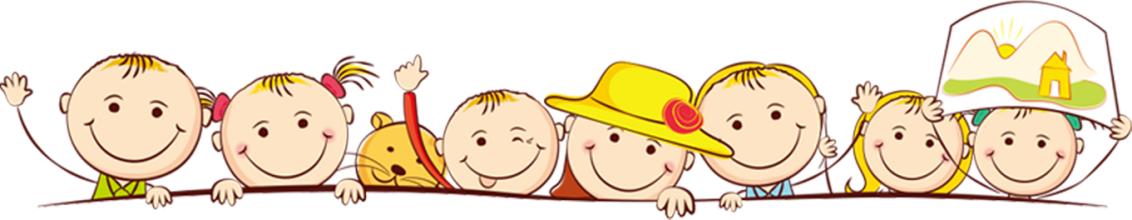 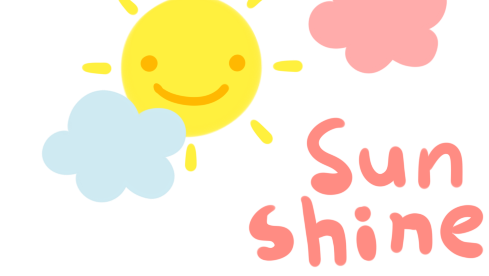 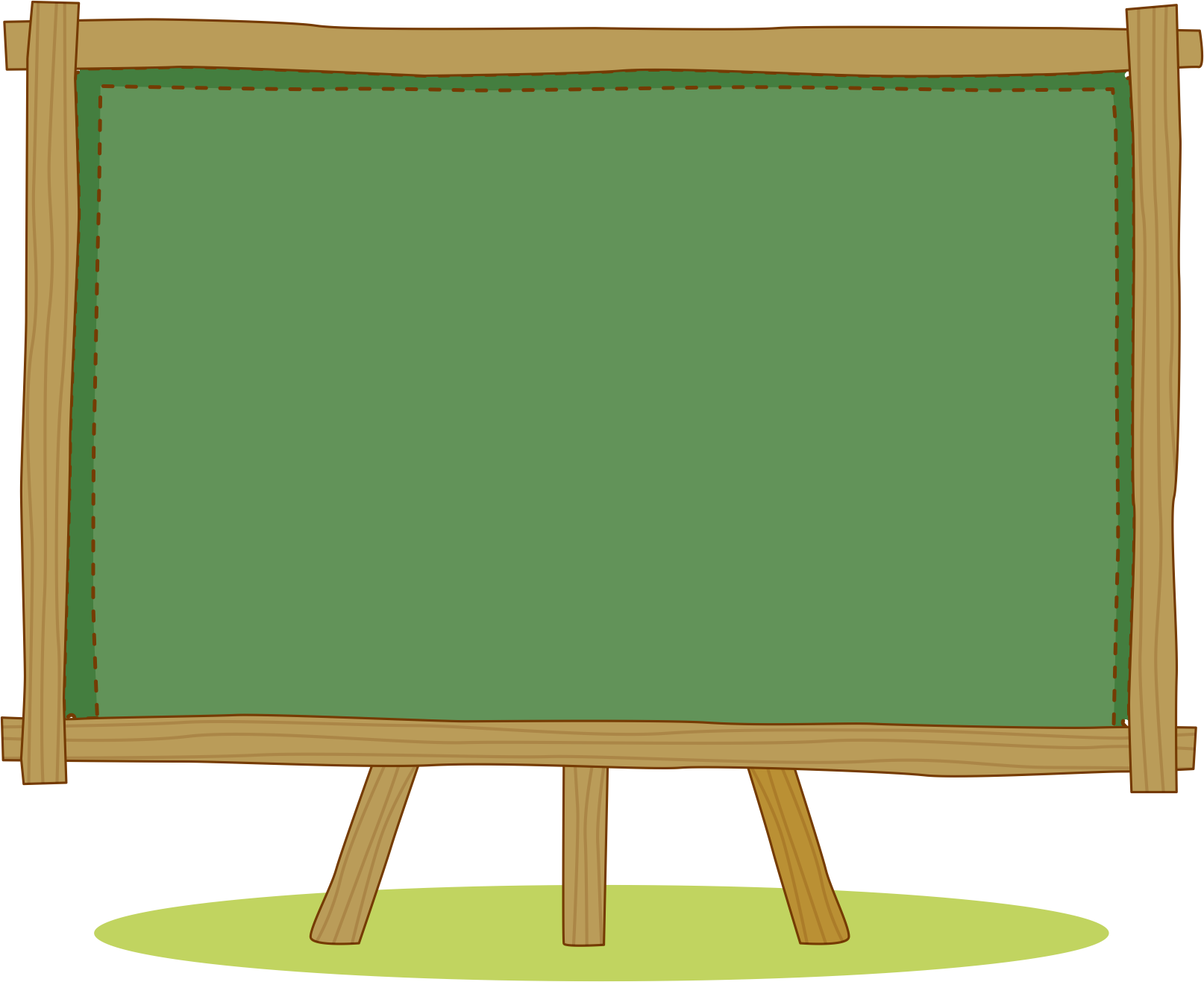 VẬN DỤNG
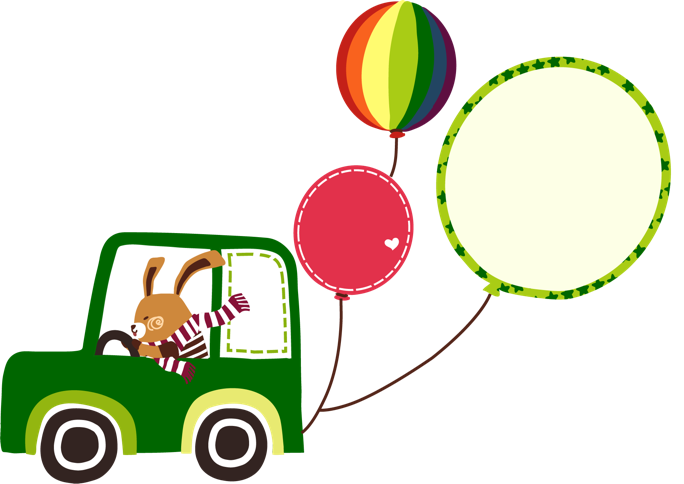 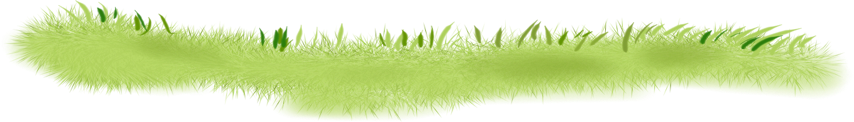 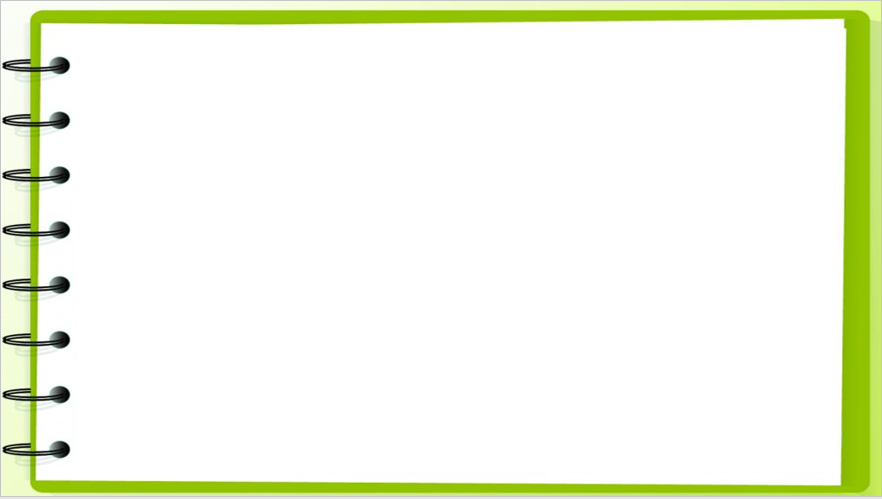 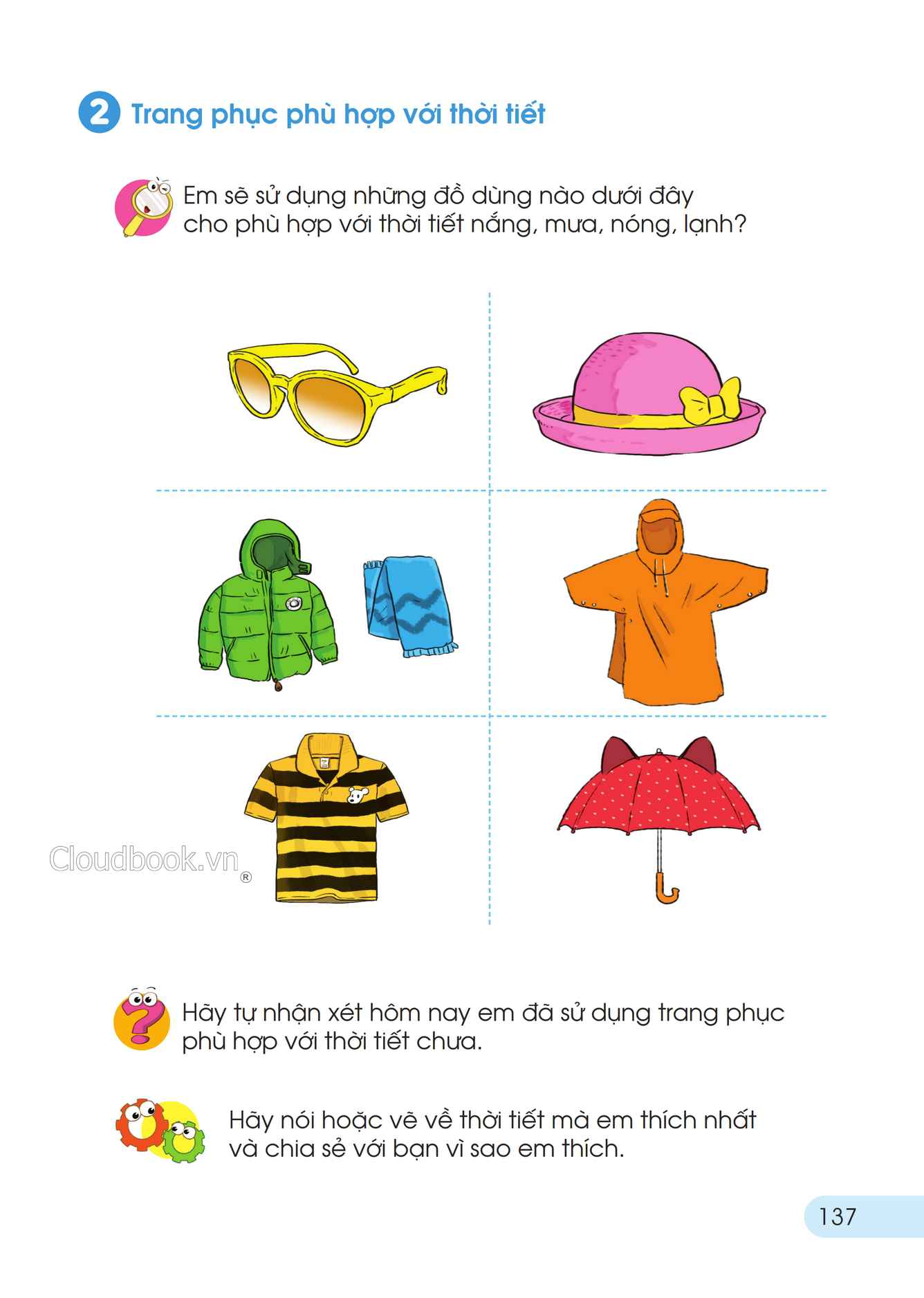 Kể các tình huống trong thực tế liên quan đến phép trừ
dạng 17 - 2
? ? ?
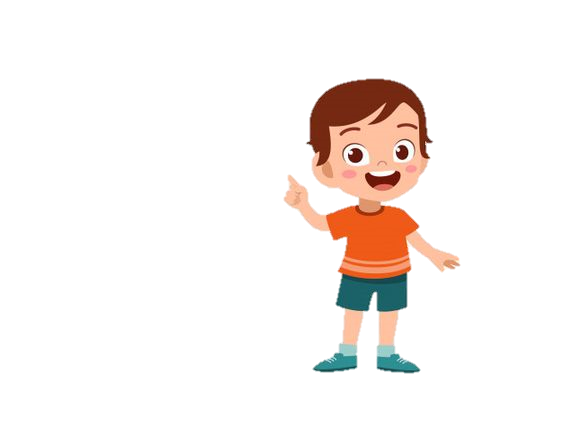 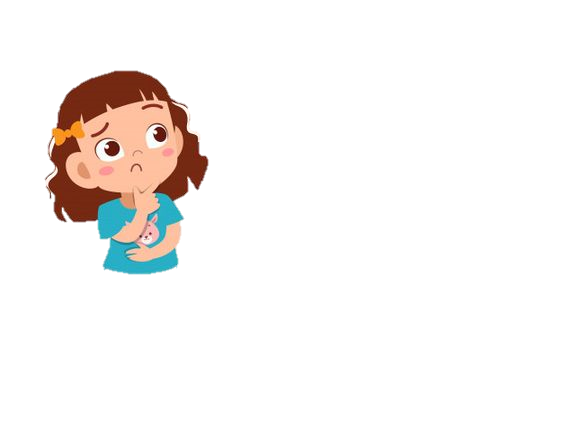 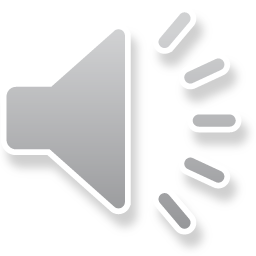 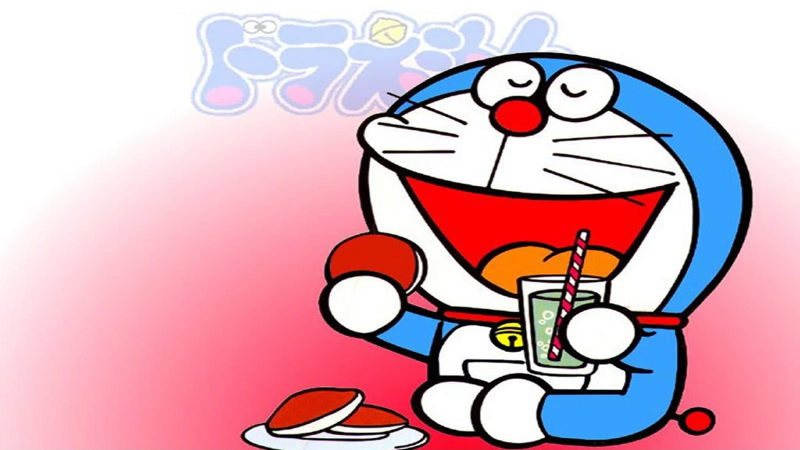 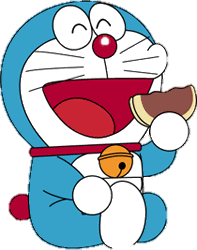 DORAEMON

VÀ CHIẾC

BÁNH RÁN
Những con chuột đáng ghét đang tìm cách ăn vụng bánh rán của chú mèo máy Doraemon. Các em hãy ngăn cản chúng bằng cách trả lời các câu hỏi nhé.
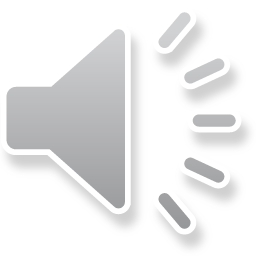 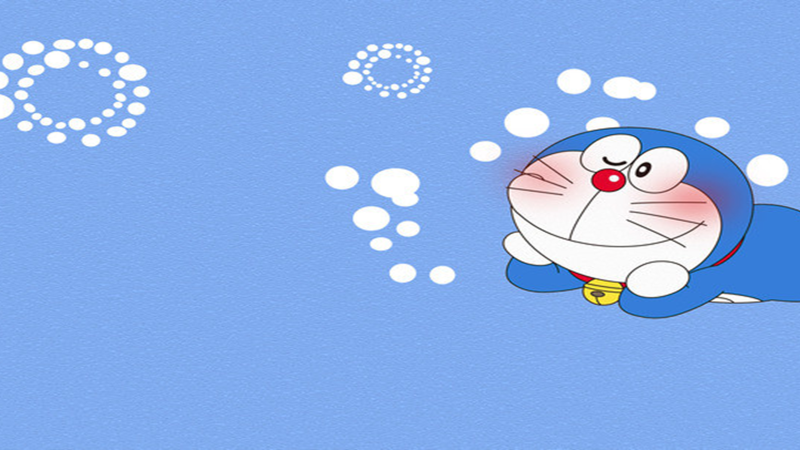 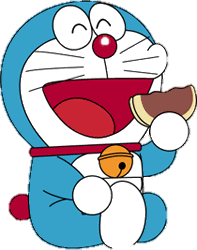 19 – 5 = ?
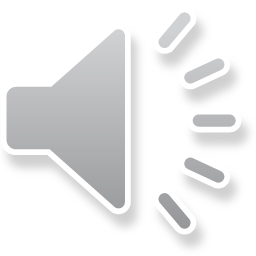 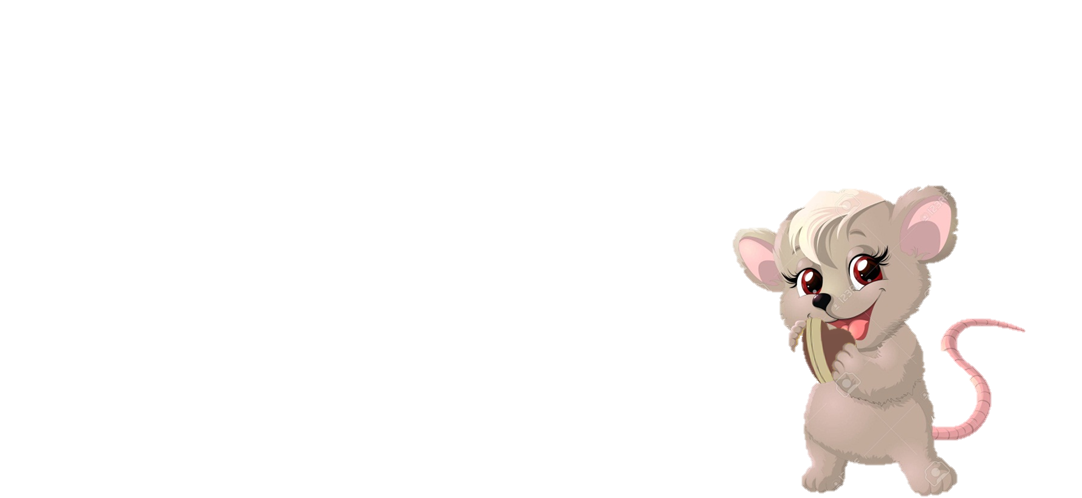 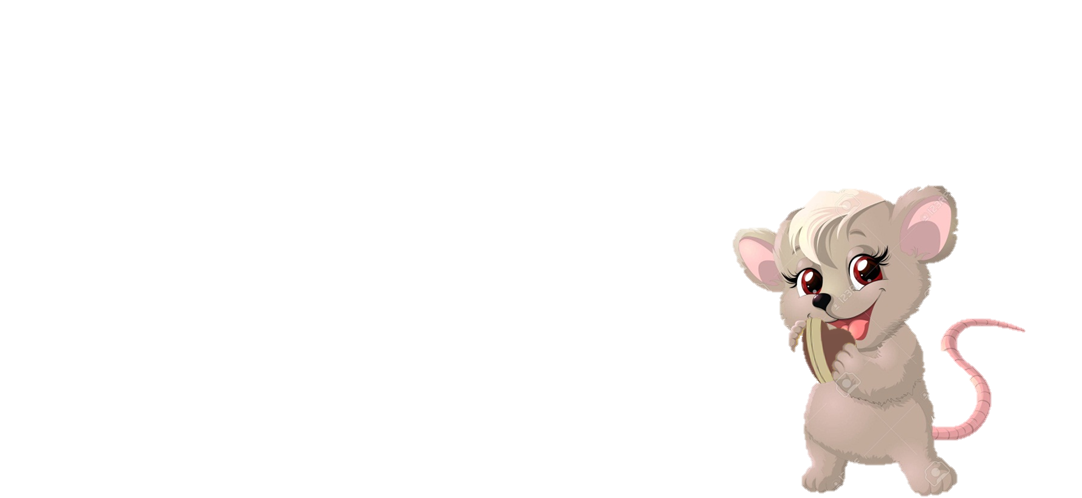 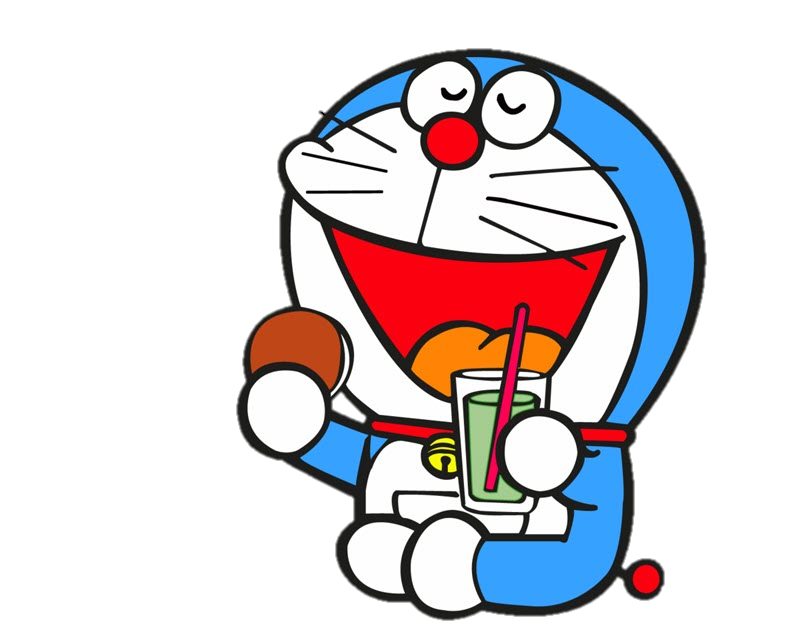 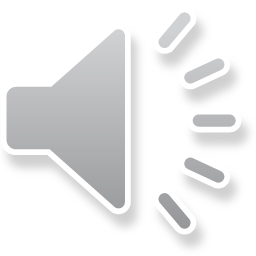 B: 15
A: 13
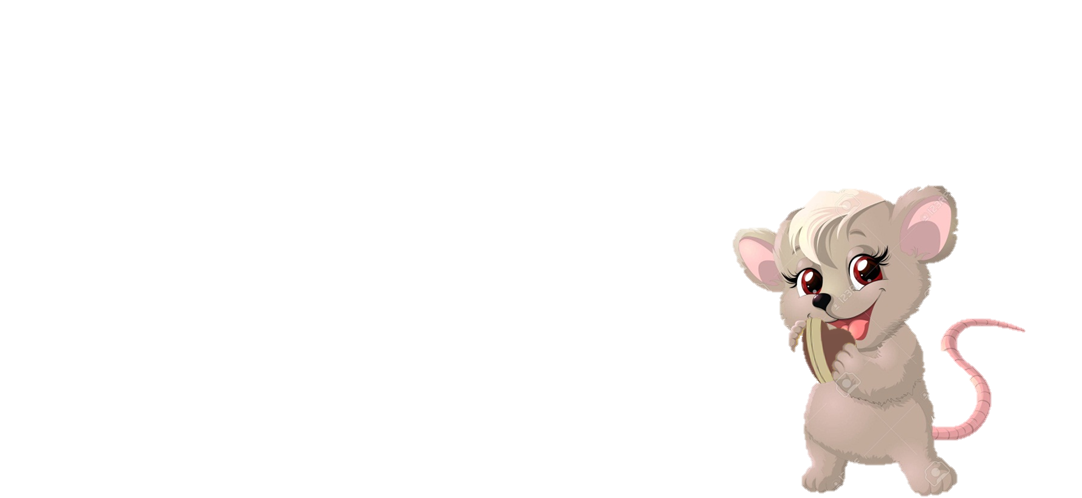 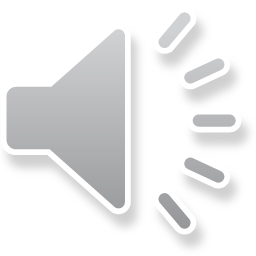 C: 14
D: 16
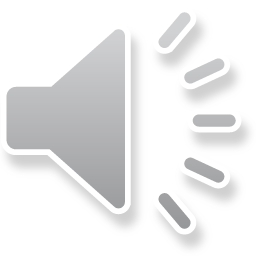 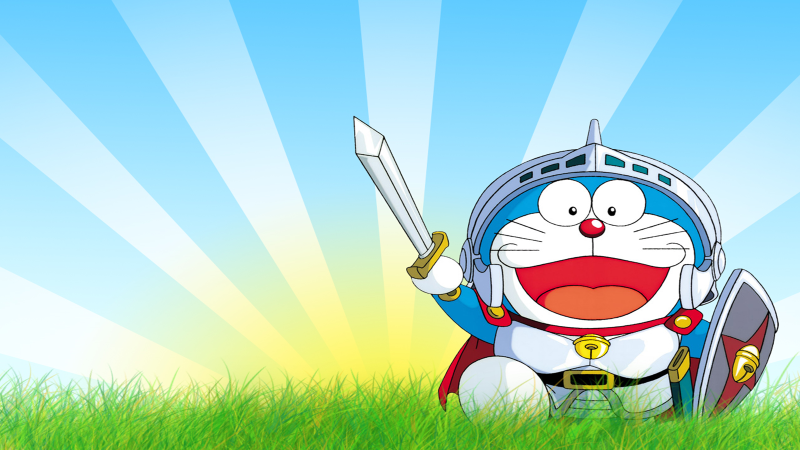 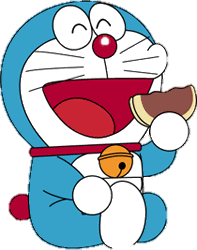 15 – 0 = ?
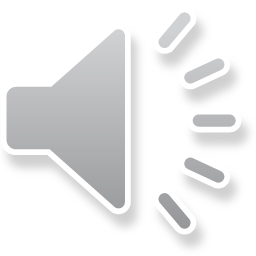 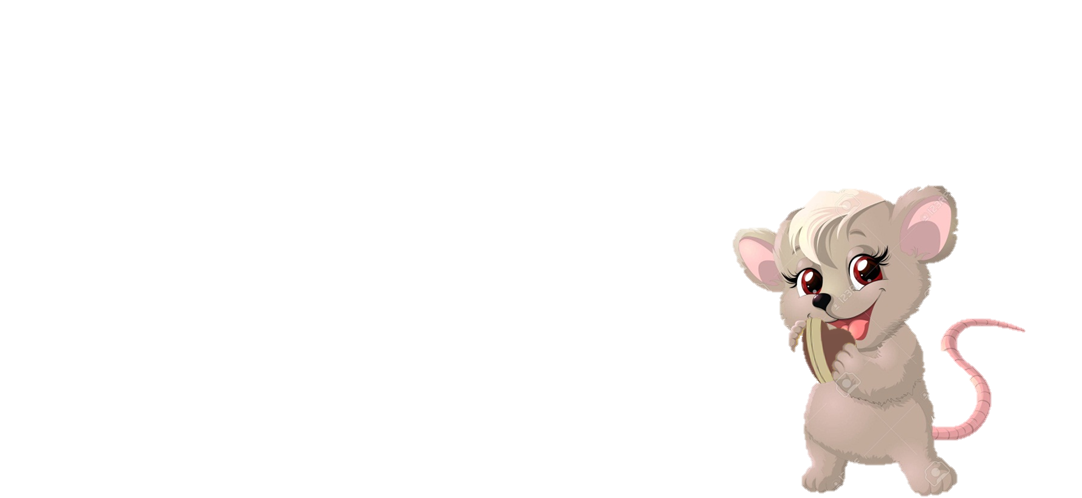 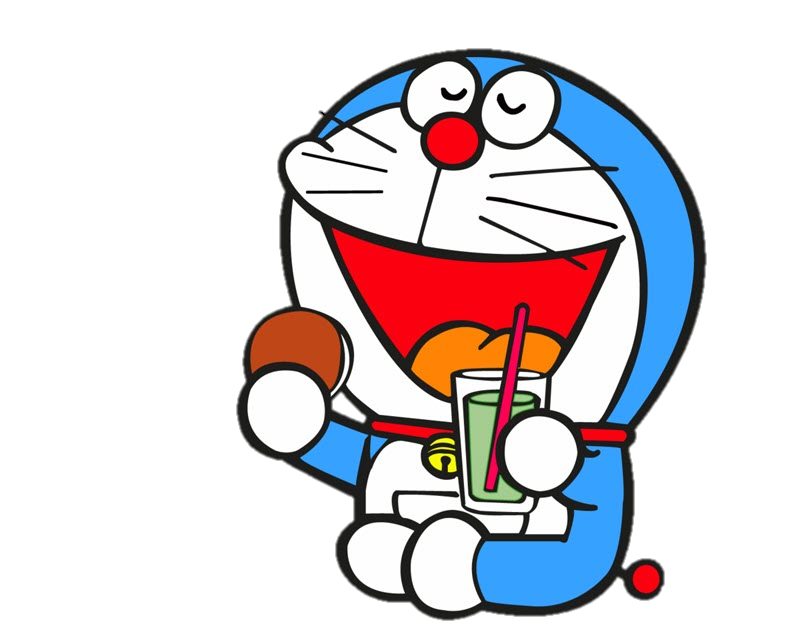 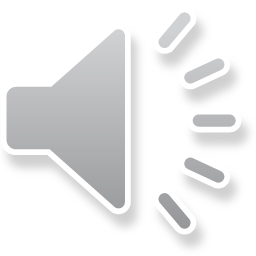 B: 17
A: 15
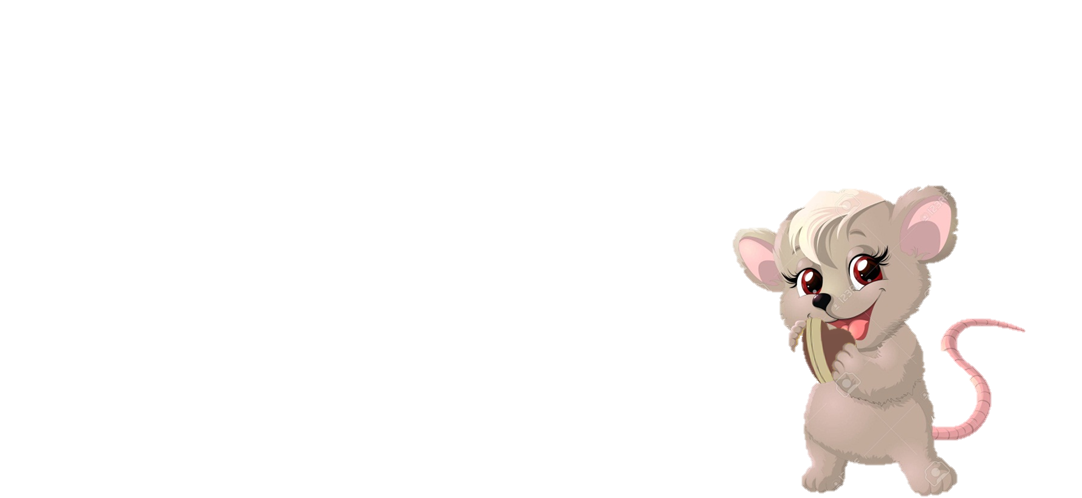 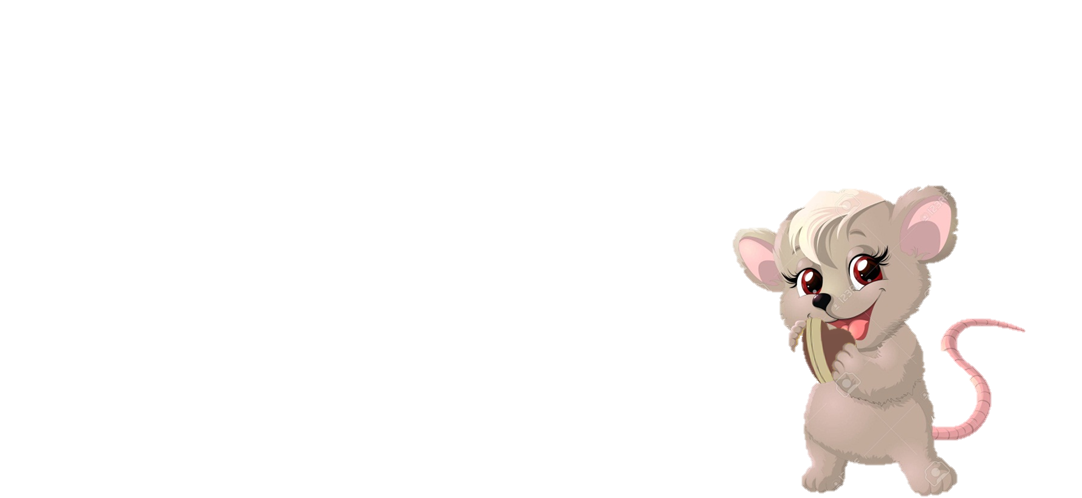 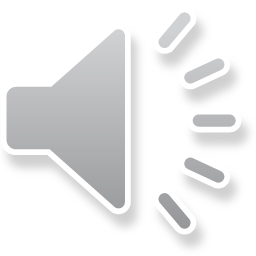 D: 18
C: 16
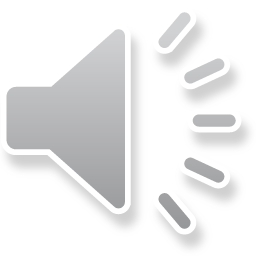 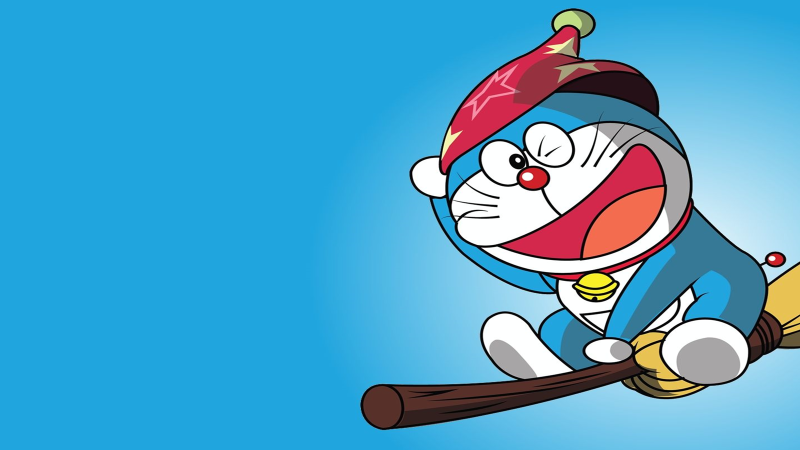 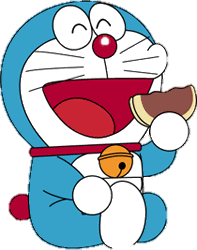 16 – 3 = ?
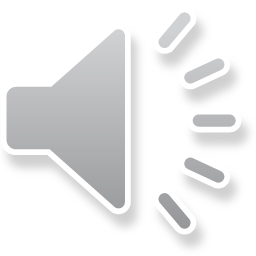 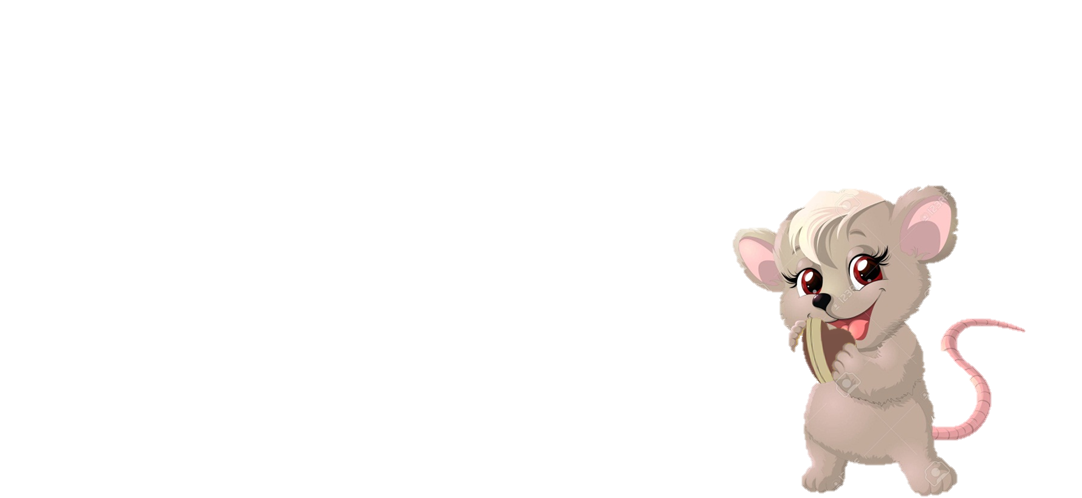 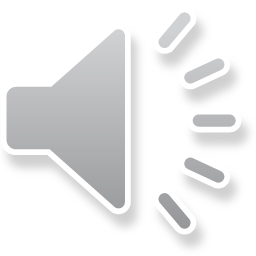 B: 13
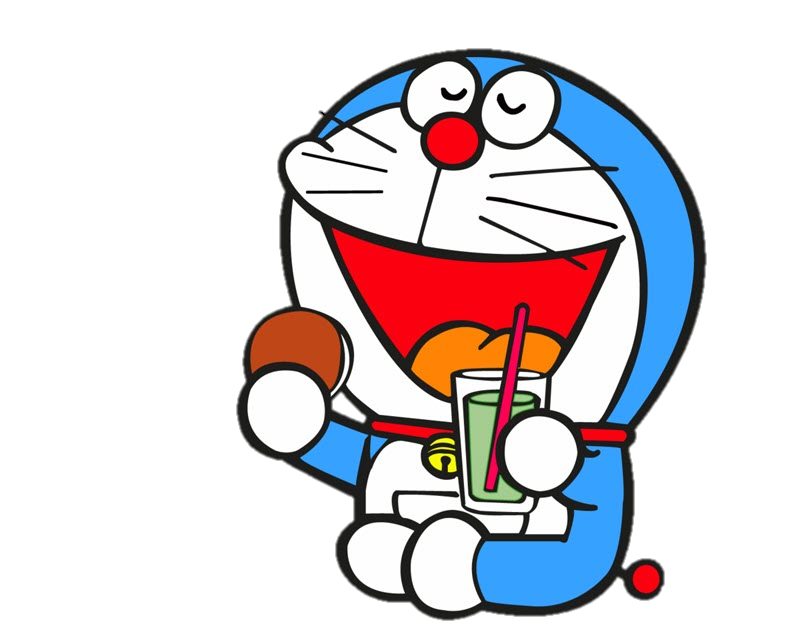 A: 17
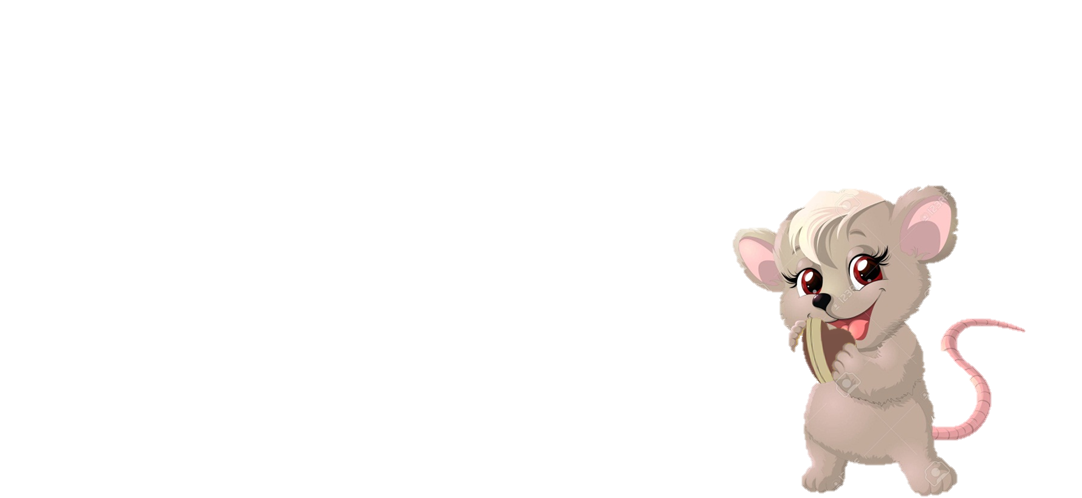 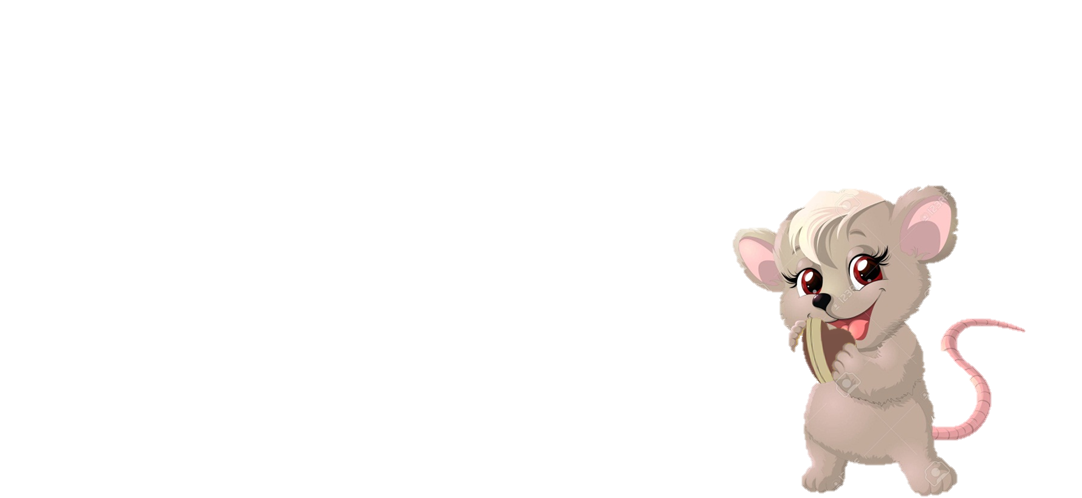 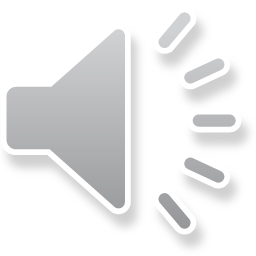 D: 14
C: 16
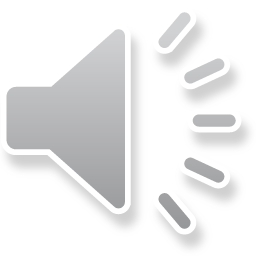 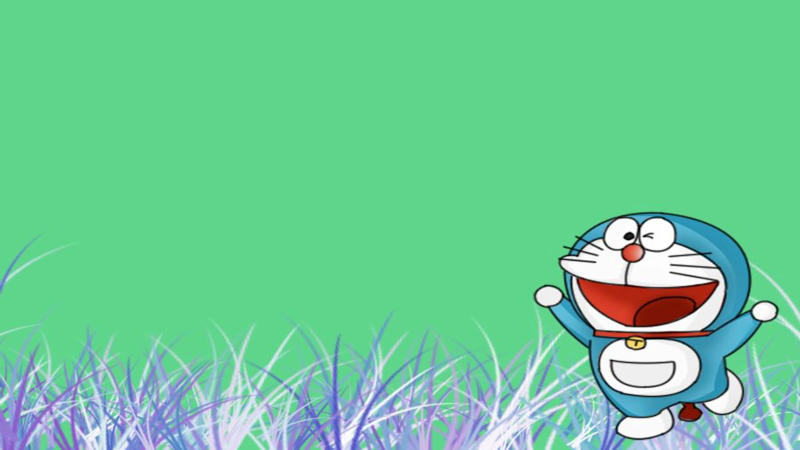 18 – 4 = ?
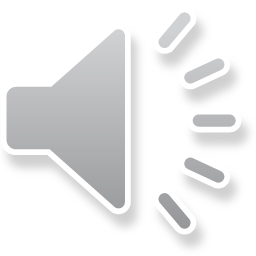 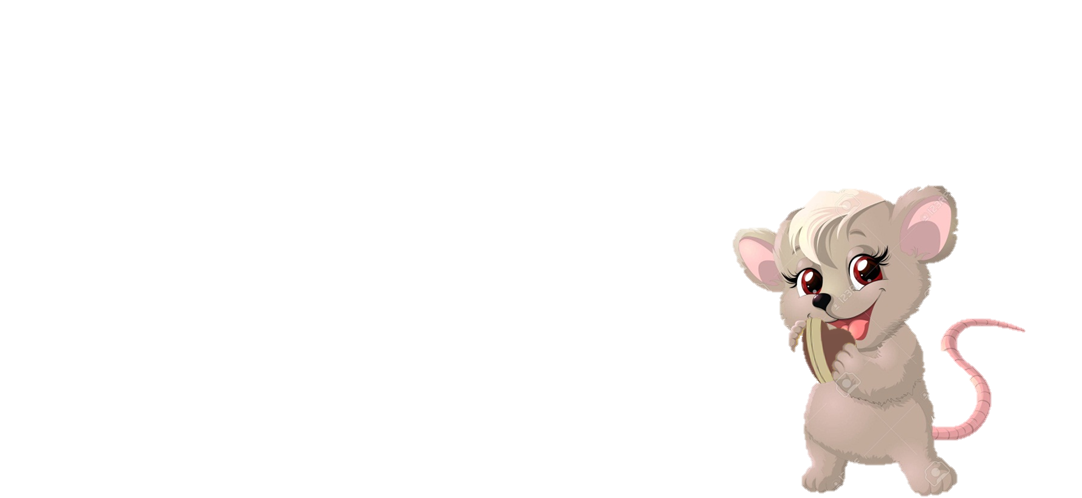 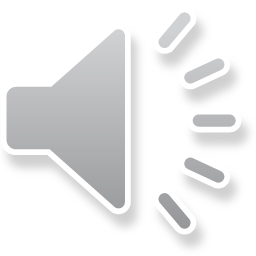 B: 16
A: 14
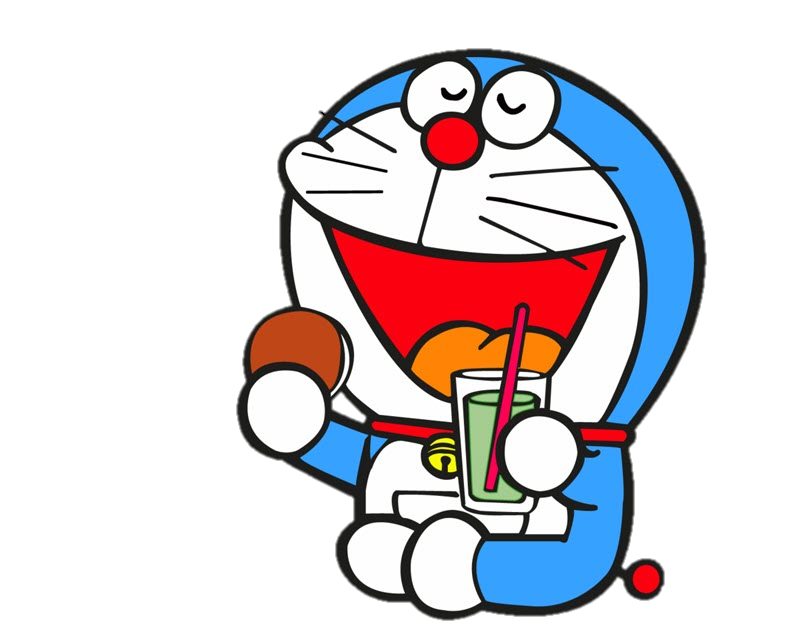 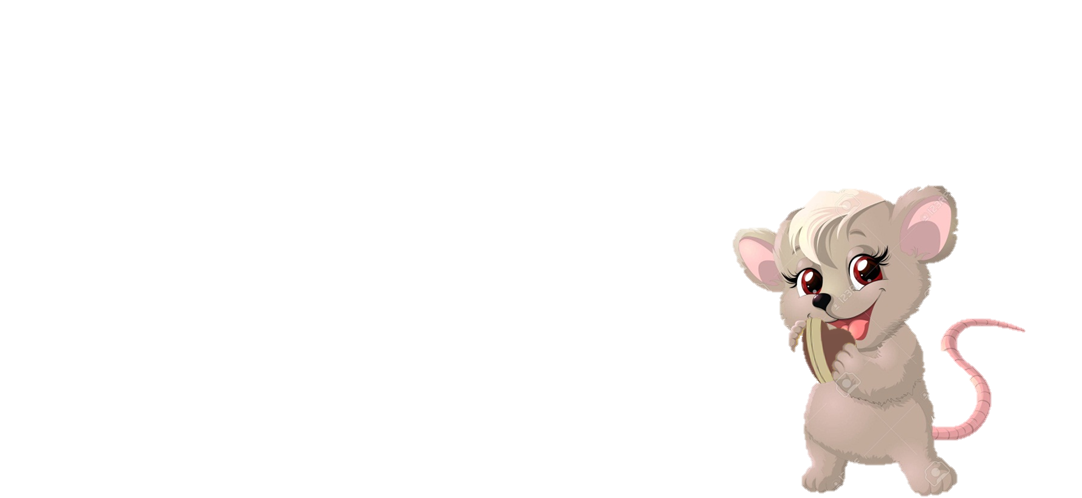 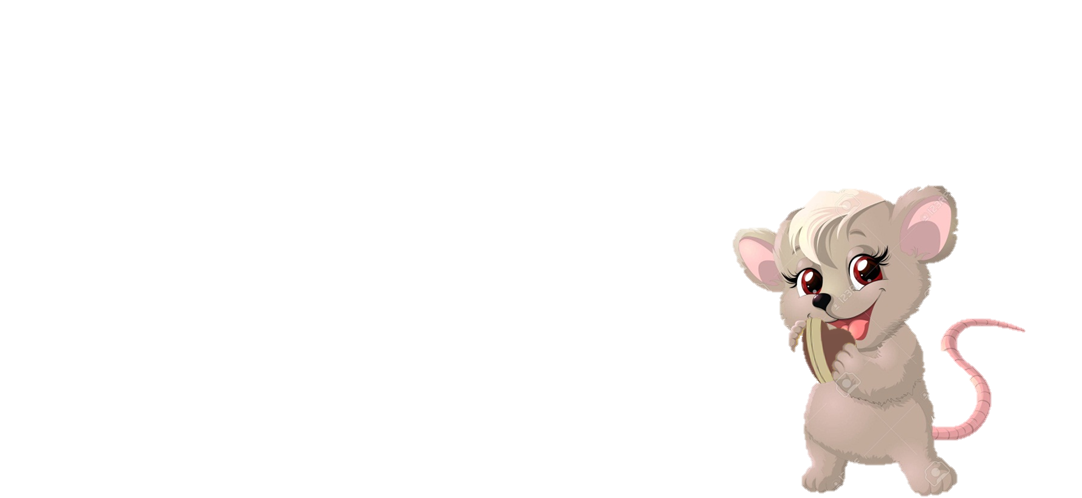 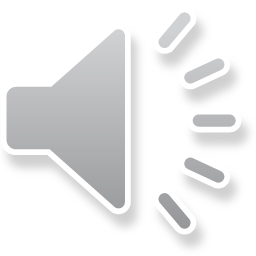 D: 17
C: 15
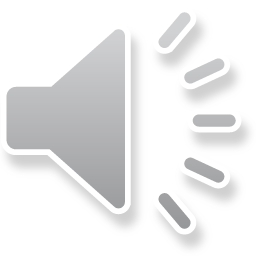 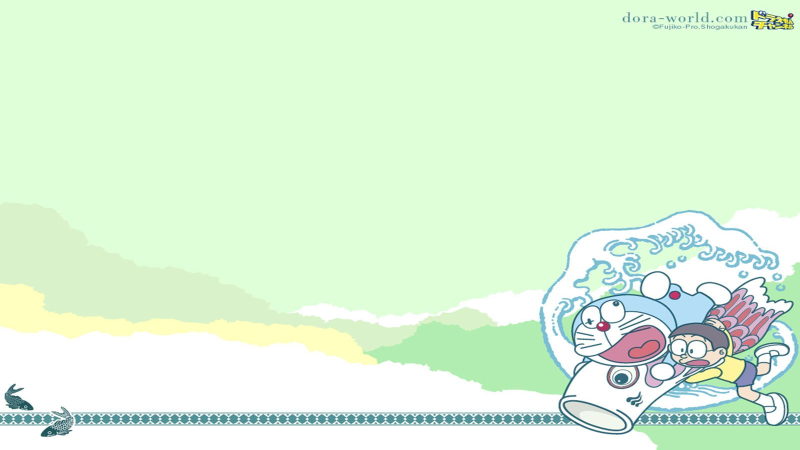 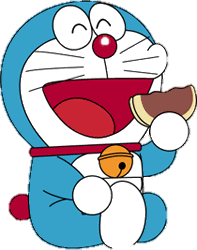 14 – 4 = ?
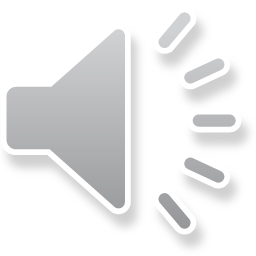 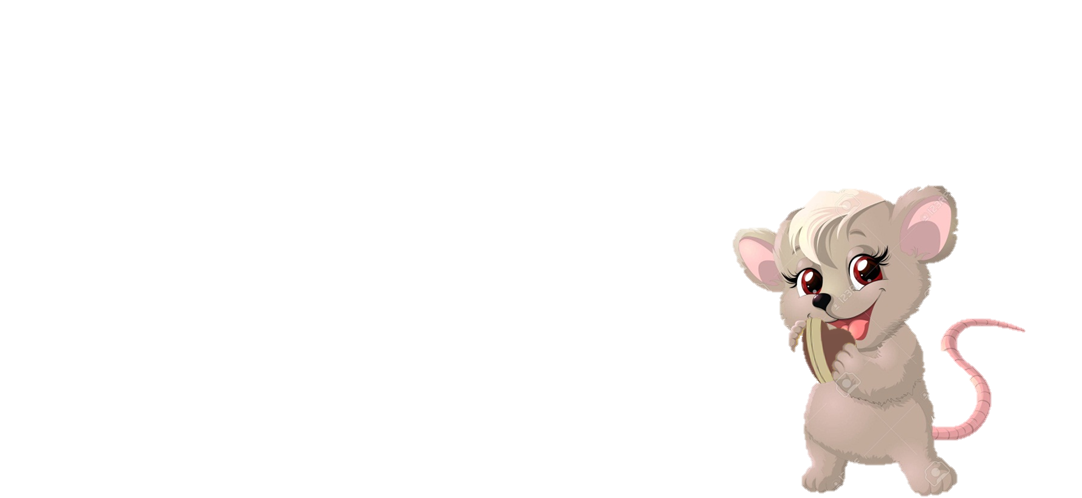 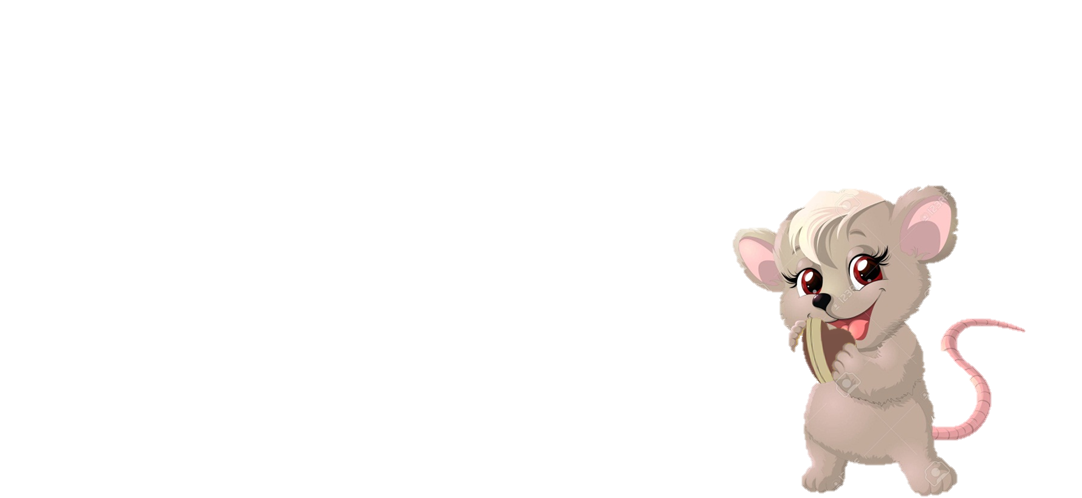 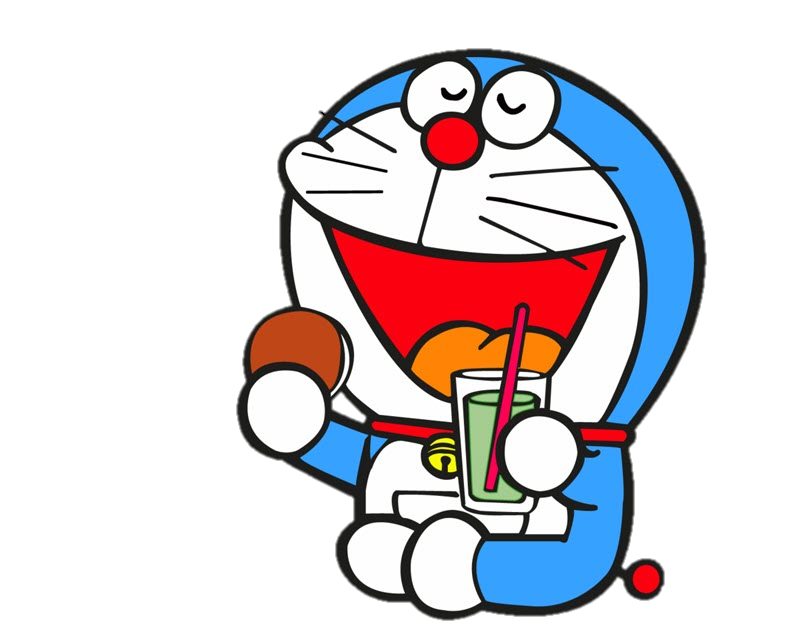 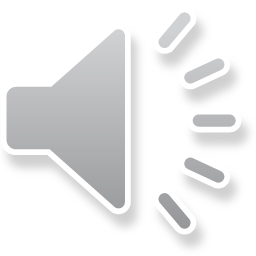 A: 18
B: 14
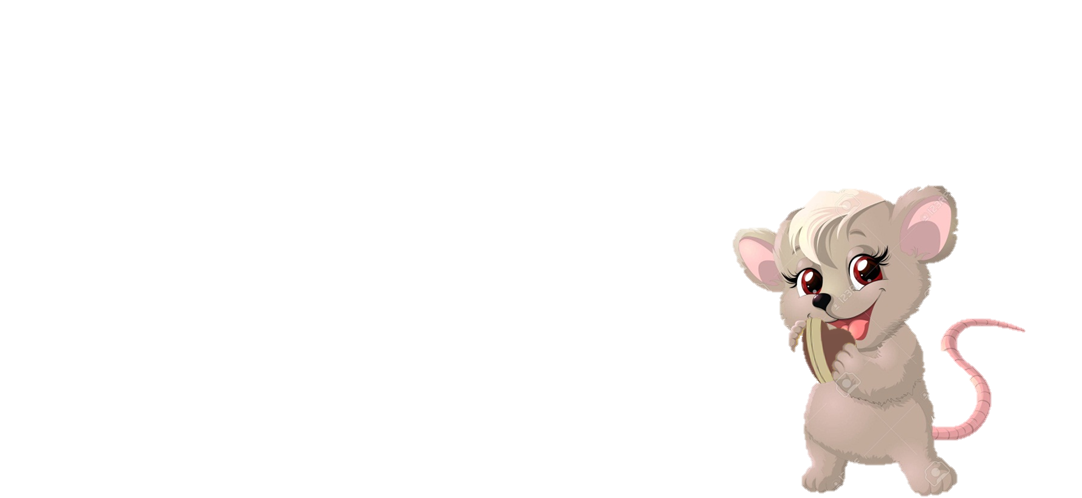 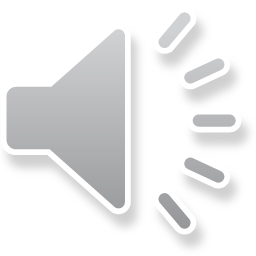 D: 10
C: 16
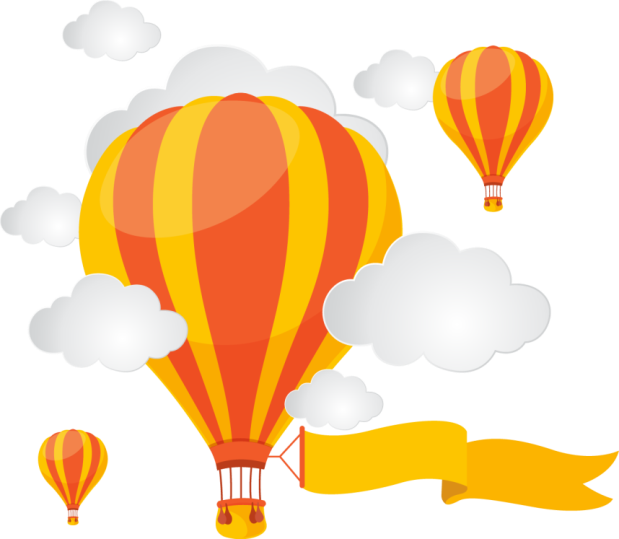 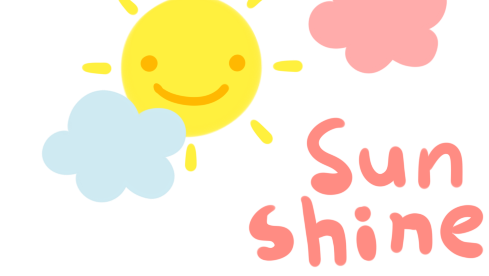 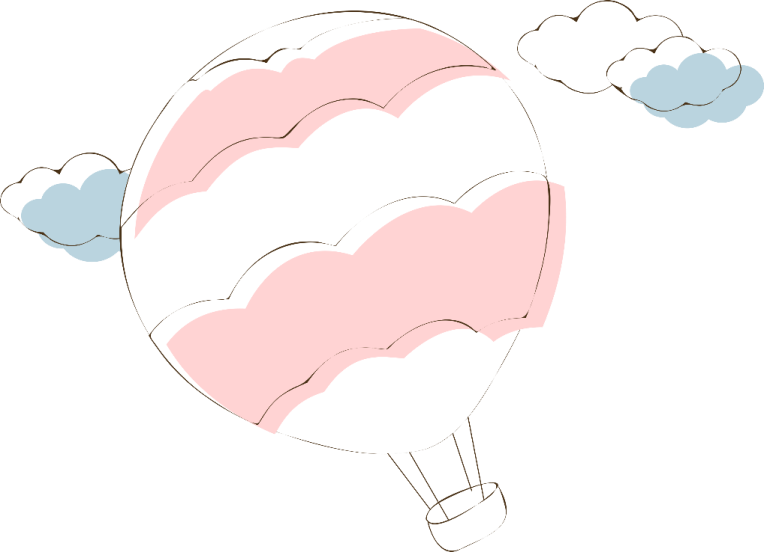 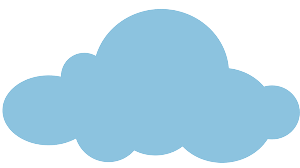 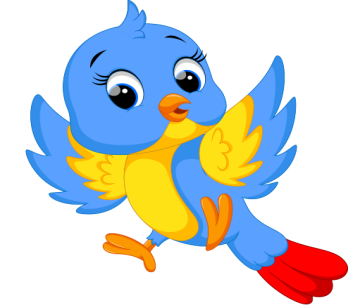 Tạm biệt và hẹn gặp lại!
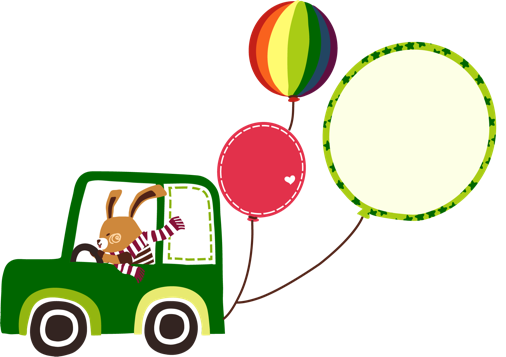 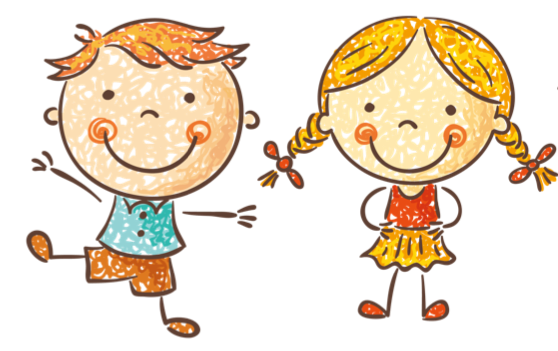 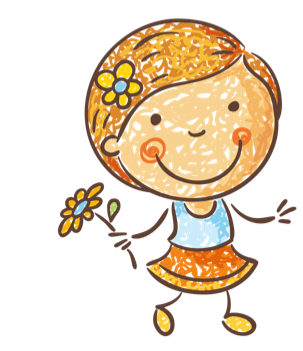 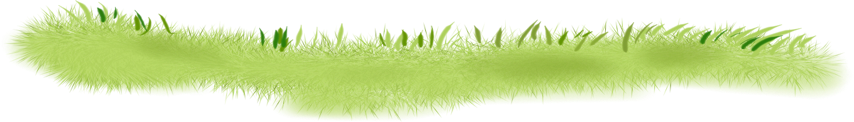 Hoc10 chúc các em học tốt!